National ‘coming out’ day
National Coming Out Day is celebrated on October 11 each year. The first observation was in 1988 in the USA.
What is ‘Coming out day’?
On this October 11, National Coming Out Day will continue to raise awareness for individuals within the LGBTQ+ community, and champion the idea that homophobia thrives in silence. 
On this day, many people who identify as LGBTQ+ will “come out” (a term stemming from the phrase “come out of the closet”) to friends or family about their sexuality, which is a very big moment! 
Beyond this, the history of the LGBTQ+ movement is a beacon of light — its champions are honoured.
It’s also a chance to celebrate the liberation spirit — many do this by waving flags associated with LGBTQ+ groups or donning pins.
History of National Coming Out Day
National Coming Out Day was inspired by a single march.
 500,000 people participated in the March on Washington for Lesbian and Gay Rights on October 11, 1987, generating momentum to last for 4 months after the march had ended. During this period, over a hundred LGBTQ+ identifying individuals gathered outside Washington, DC, and decided on creating a national day to celebrate coming out – this began on the 1st anniversary of their historic march.
Why is it important?
NCOD gains popularity and participants every year. 
Since its inception, countless public figures and celebrities have openly identified themselves as LGBTQ+, and yearly share messages of support and hope for those still in the closet. 
Notable celebrities who tweeted in support of NCOD in 2019 include Olympic figure skater Adam Rippon and actress and advocate Sara Ramirez. 
The event plans to continue its efforts to eradicate hate and homophobia with friends and family coming out to dispel stereotypes.
PRISM  Pride represented at St.Martins
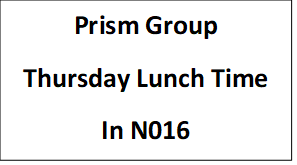